LITA National Forum 2015
Data Designed for Discovery
Roy Tennant
OCLC Research
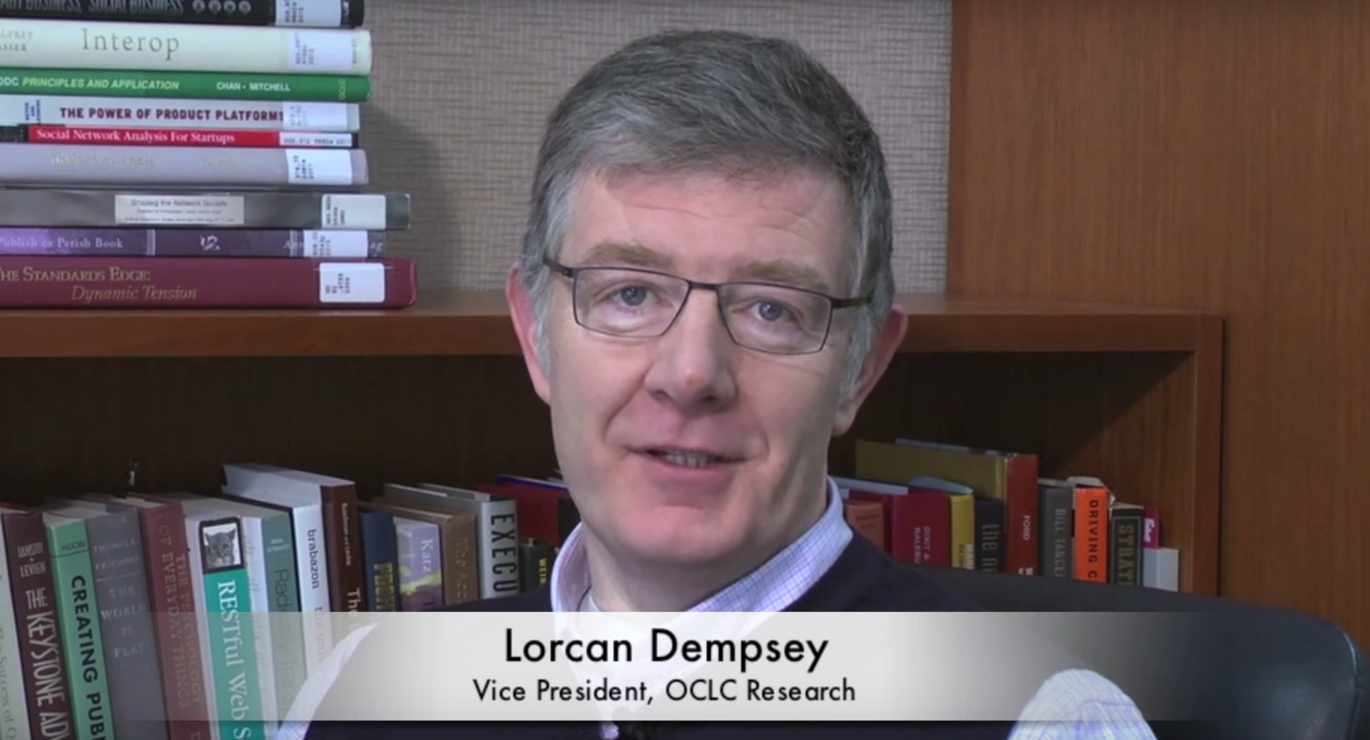 Cataloging Unchained!
The past and present situation
The Canonical Entity (of the past)
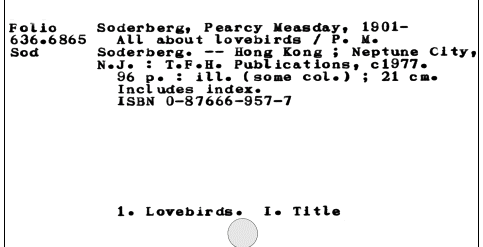 The Canonical Entity (of the present)
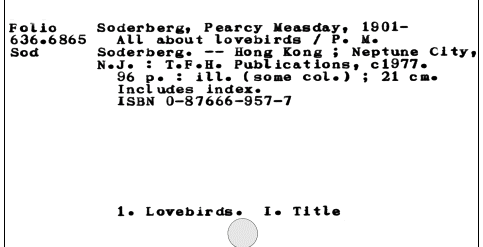 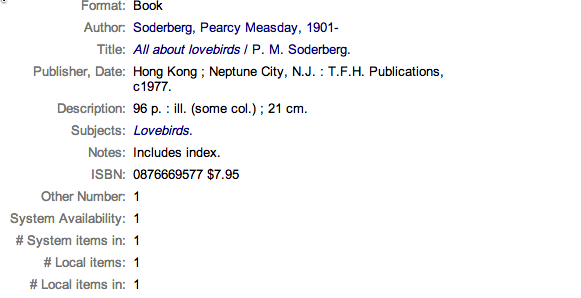 The Classic Bib Record
A collection of statements…
Taken from the piece itself…
Sometimes “enhanced” with inferred parentheticals (e.g., [1975] )…
Or additional statements not on the piece (e.g., subject headings)
Where punctuation, which may or may not be present, is used (inconsistently) for structure
Mostly uncontrolled text strings that are only loosely connected to anything else
MARC is machine readable,NOT machine understandable!
The Problem
Actually, A Number of Problems
Identification Problems:
“The Hamlet Problem” (titles aren’t enough)
“The Wang/Li/Zhang Problem” (names aren’t enough)
Linkage Problems:
“The Web Problem” (text strings aren’t enough, you need links)
“The Language Problem” (the right translation for a given user in a way they can understand)
Quality Problems:
“The Legacy Problem” (strings are not controlled terms; often, they cannot be turned into them)
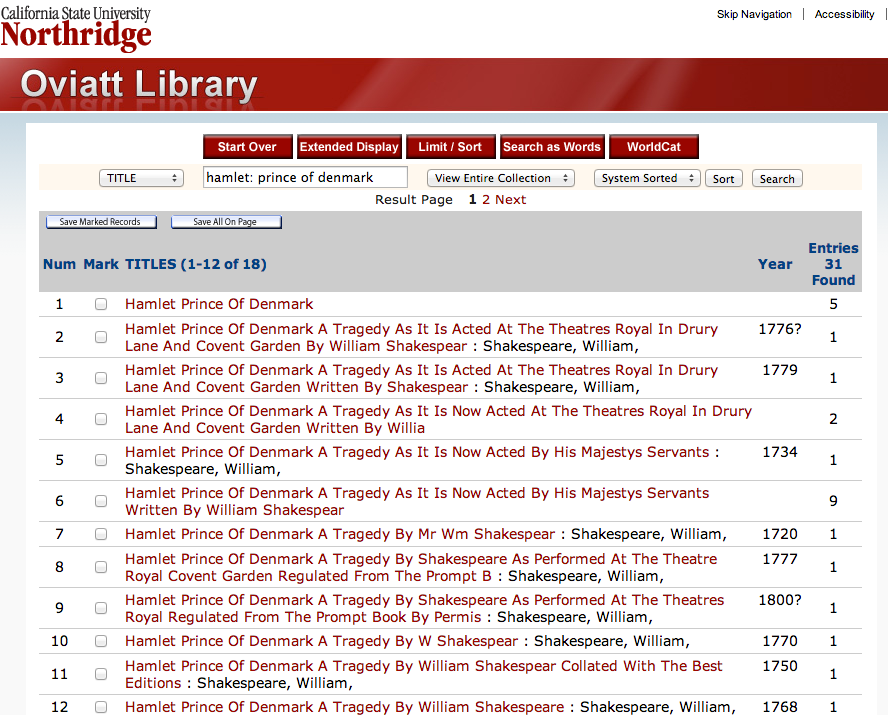 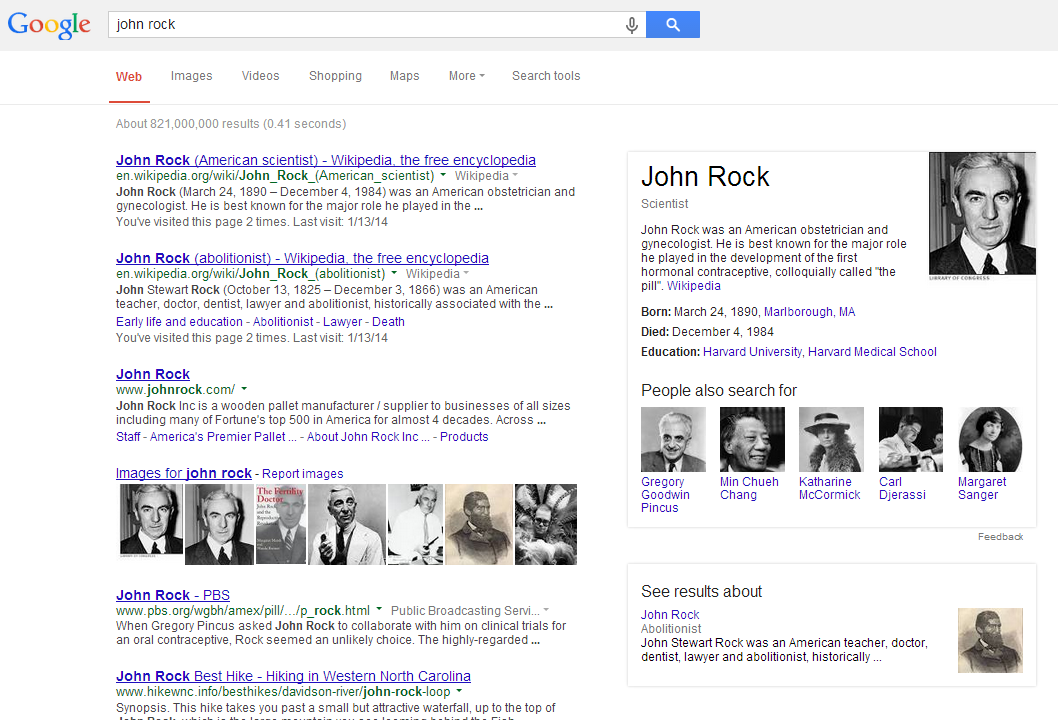 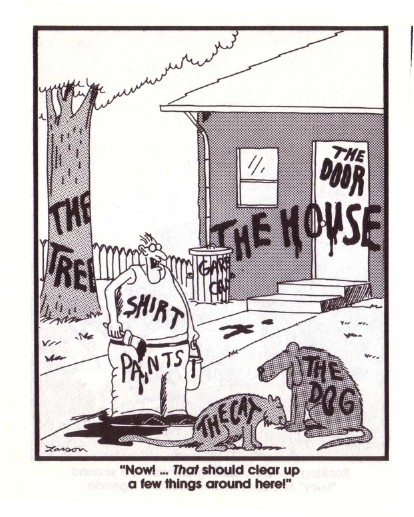 First, define ALL THE THINGS
entity
/ˈɛntɪti/
noun
a thing with distinct and independent existence.
relationship
/rɪˈleɪʃ(ə)nʃɪp/
noun
the way in which two or more people or things are connected
Record
Title:  "War and Peace"
Author:  "Leo Tolstoy 1828-1910"
ISBN: 0307266931
⤵︎
Entity (http://worldcat.org/entity/work/id/115206288)
Entity (http://worldcat.org/entity/person/id/1234)
Entity (http://worldcat.org/entity/place/id/8976)
Type: Person
Name:  "Leo Tolstoy "
Born:  1828
Died: 1910
Birthplace: http://worldcat.org/entity/place/id/8976
Type: Work
Name:  "War and Peace"
Author:  http://worldcat.org/entity/person/id/1234
Type: Place
Name:  "Yasnaya Polyana"
SameAs:  http://geonames.org/468686
⤵︎
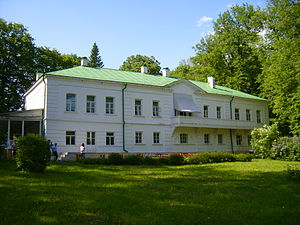 ⟶
[Speaker Notes: In a record view you get bits of data [evidence] about an item.

Related entities provide descriptions of real things/entities enabling you to follow the relationships between them – inside and beyond the closed world of libraries]
Entities of Initial Focus
person
person
place
object
concept
organization
work
work
Relationships between Entities are established
person
place
author
object
concept
itemavailability
subject
organization
work
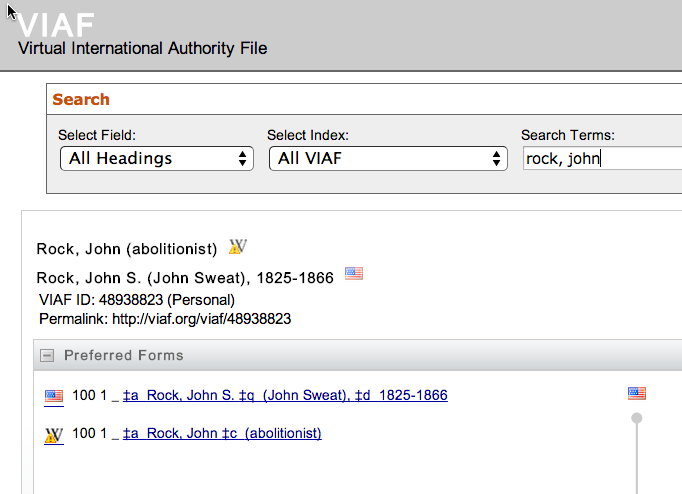 Using 
authoritative sources whenever possible
And linkingto other authoritativedata sources
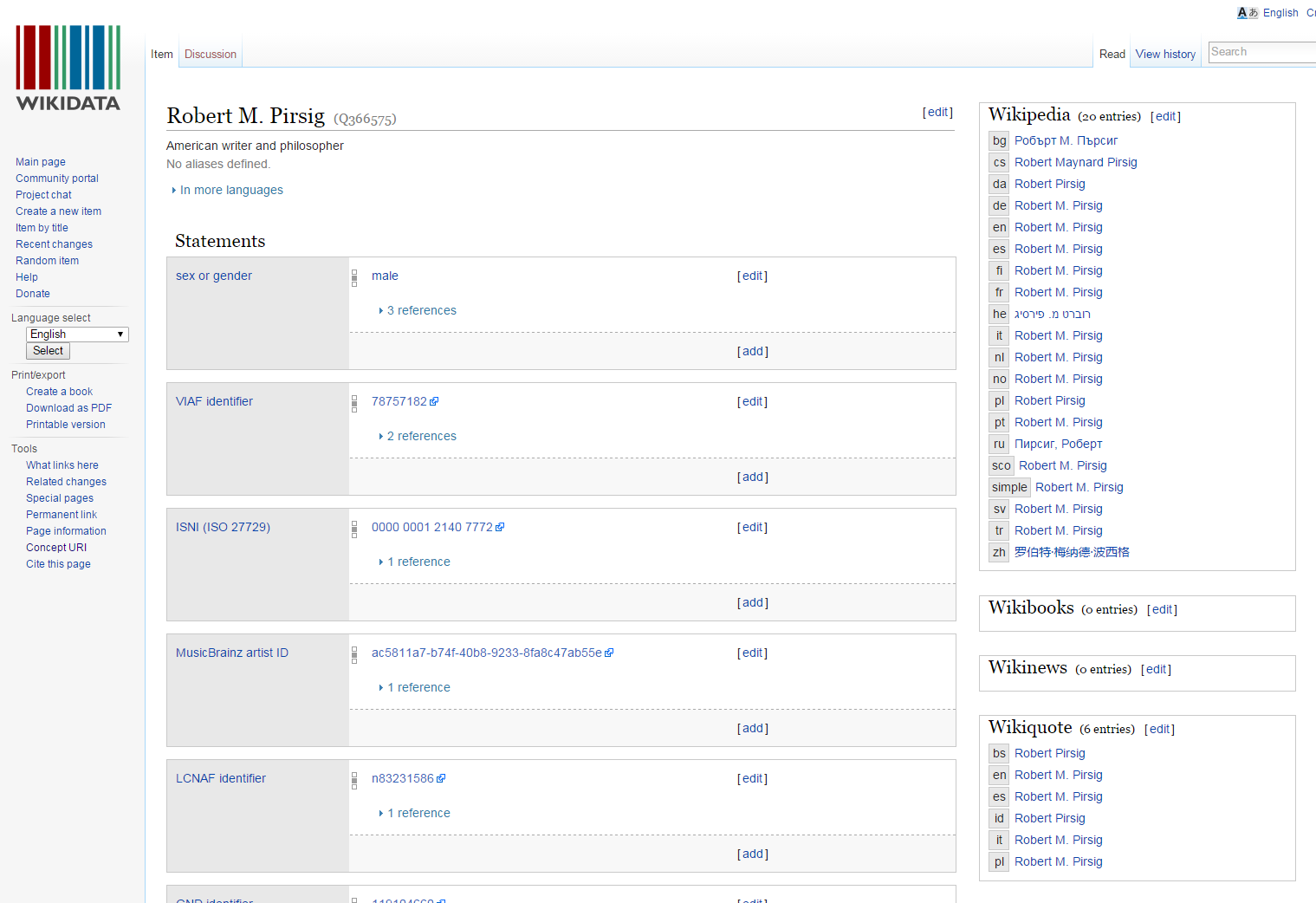 “Shredding”
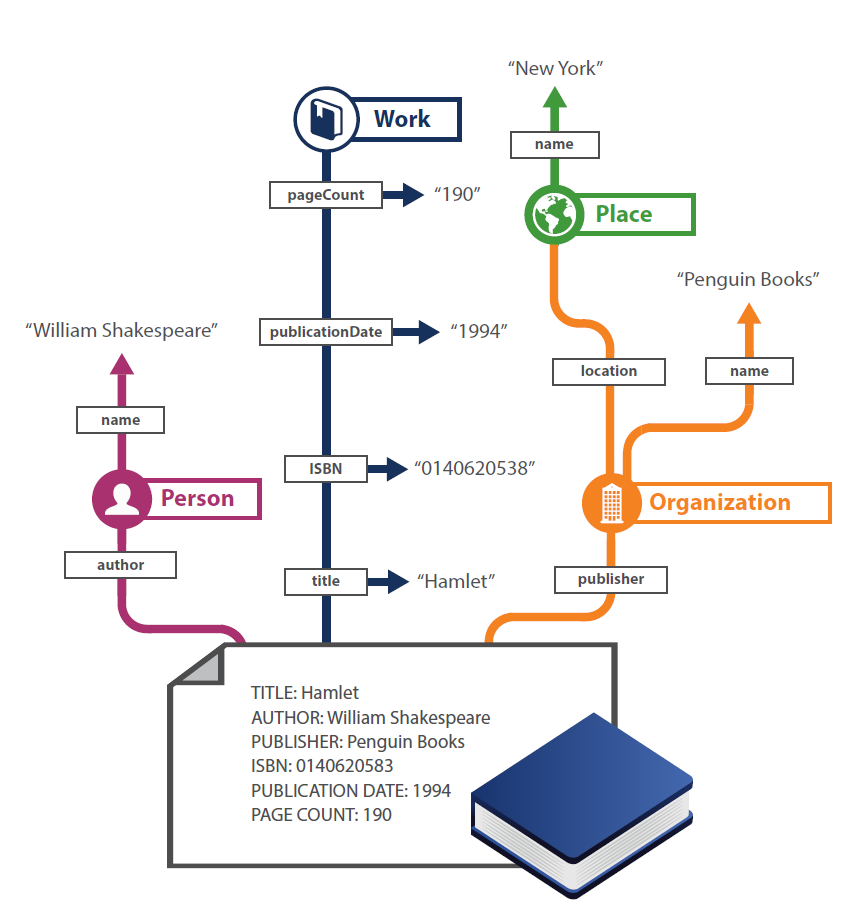 From Records to Entities: Works
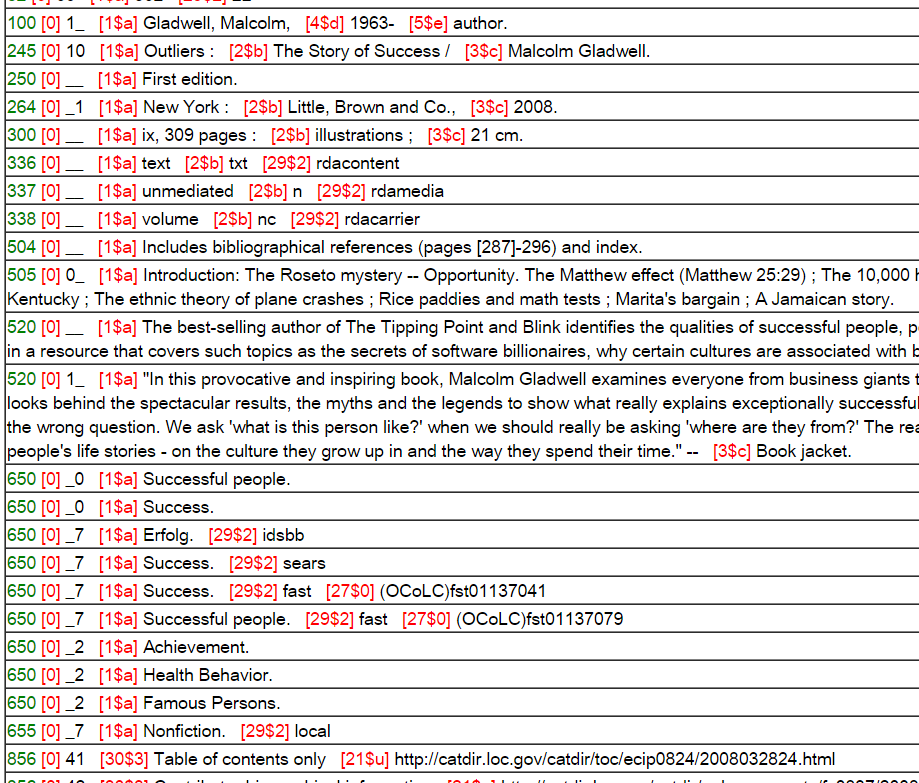 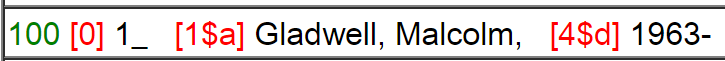 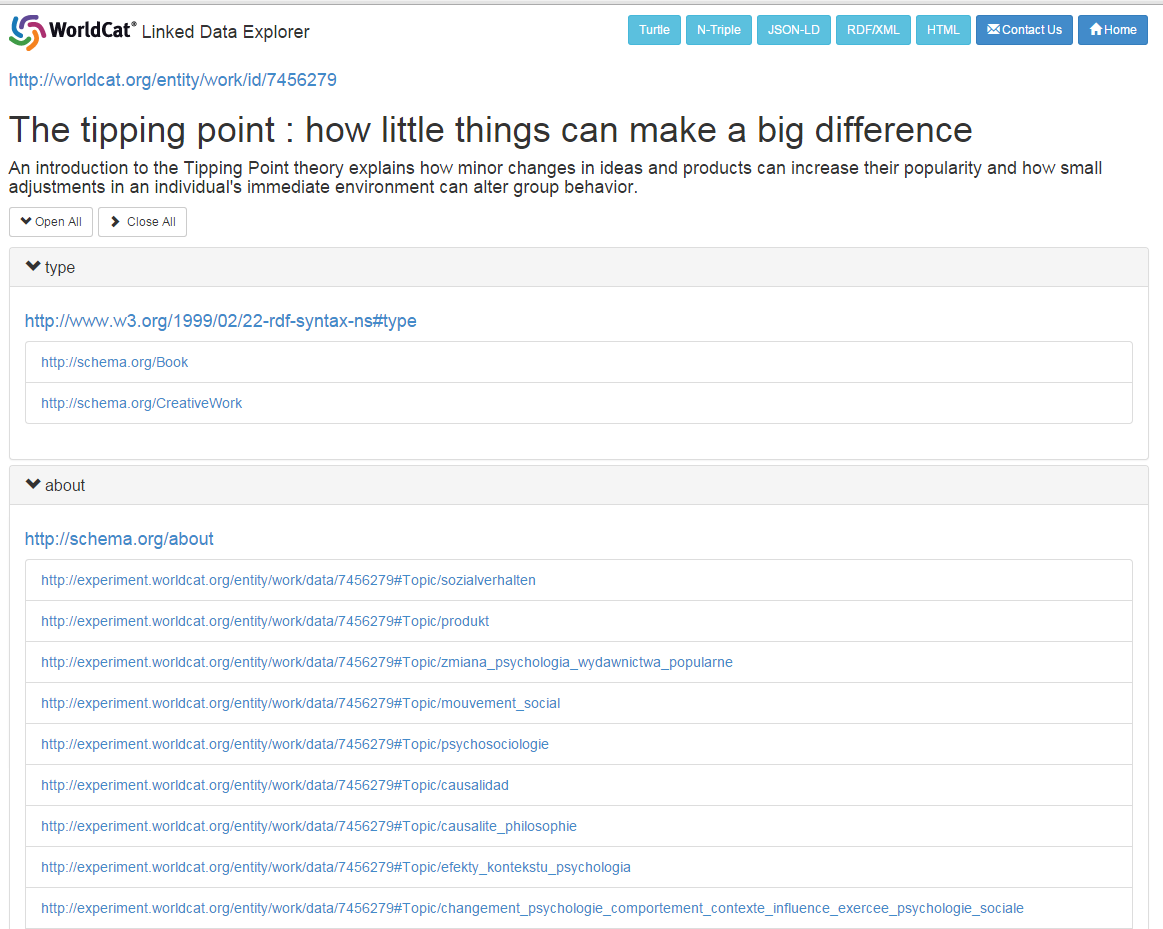 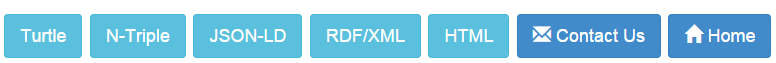 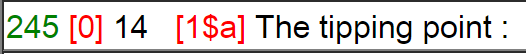 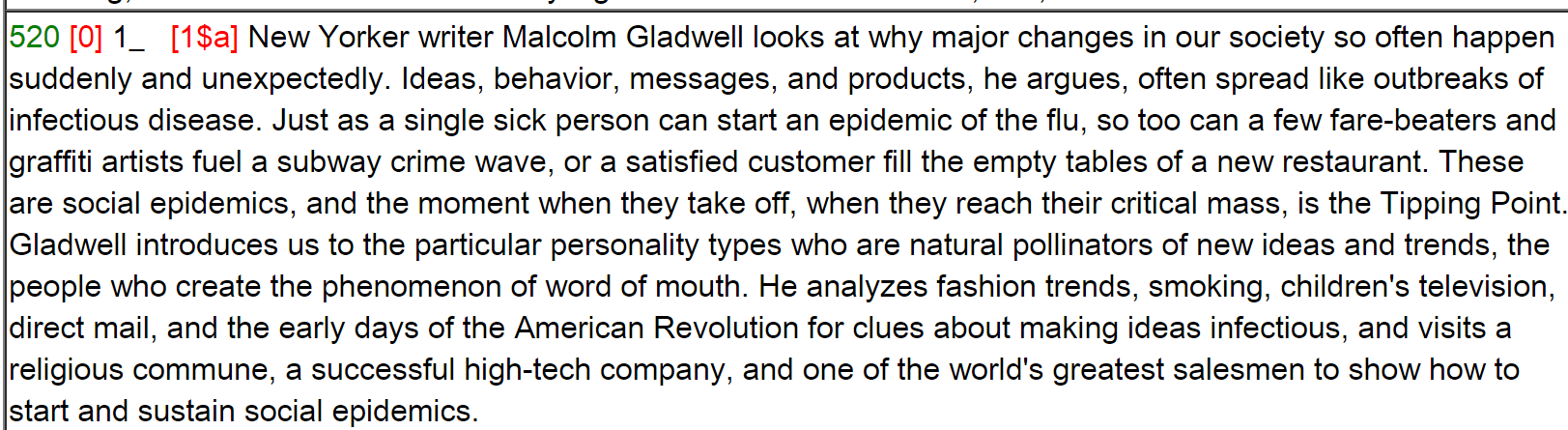 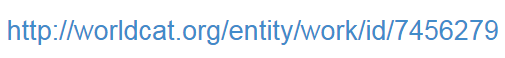 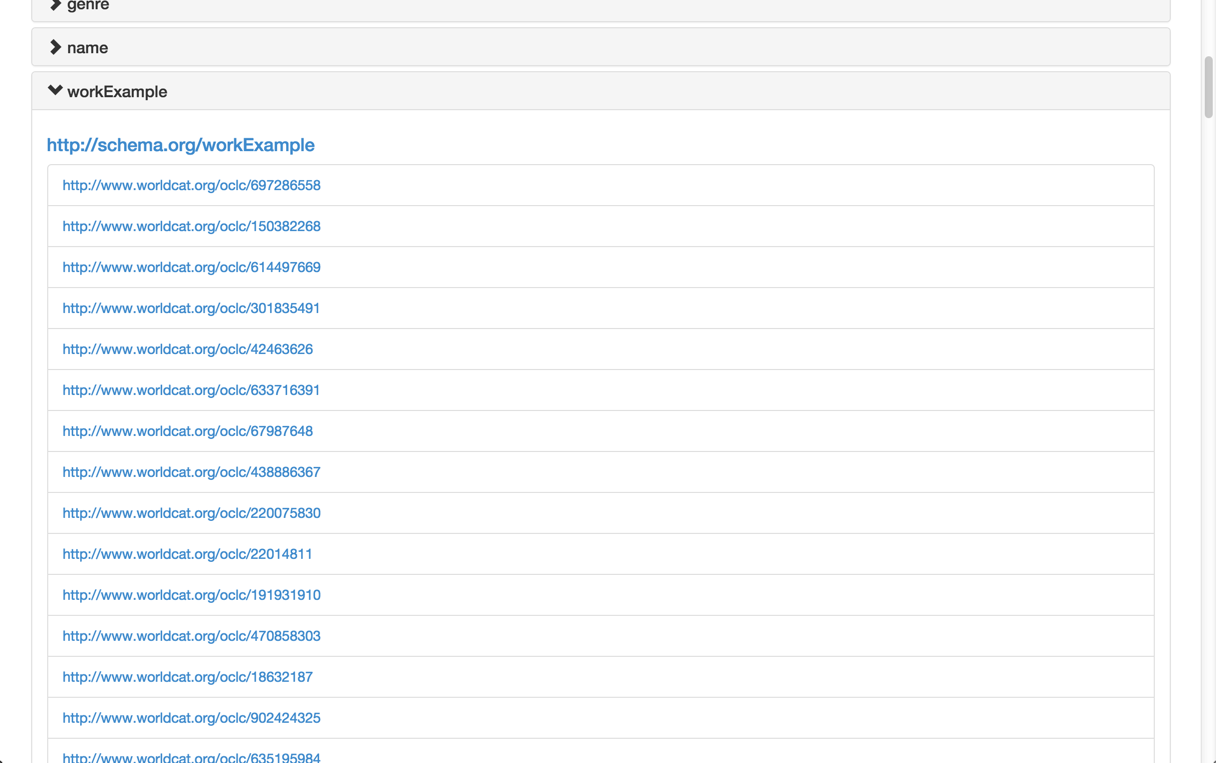 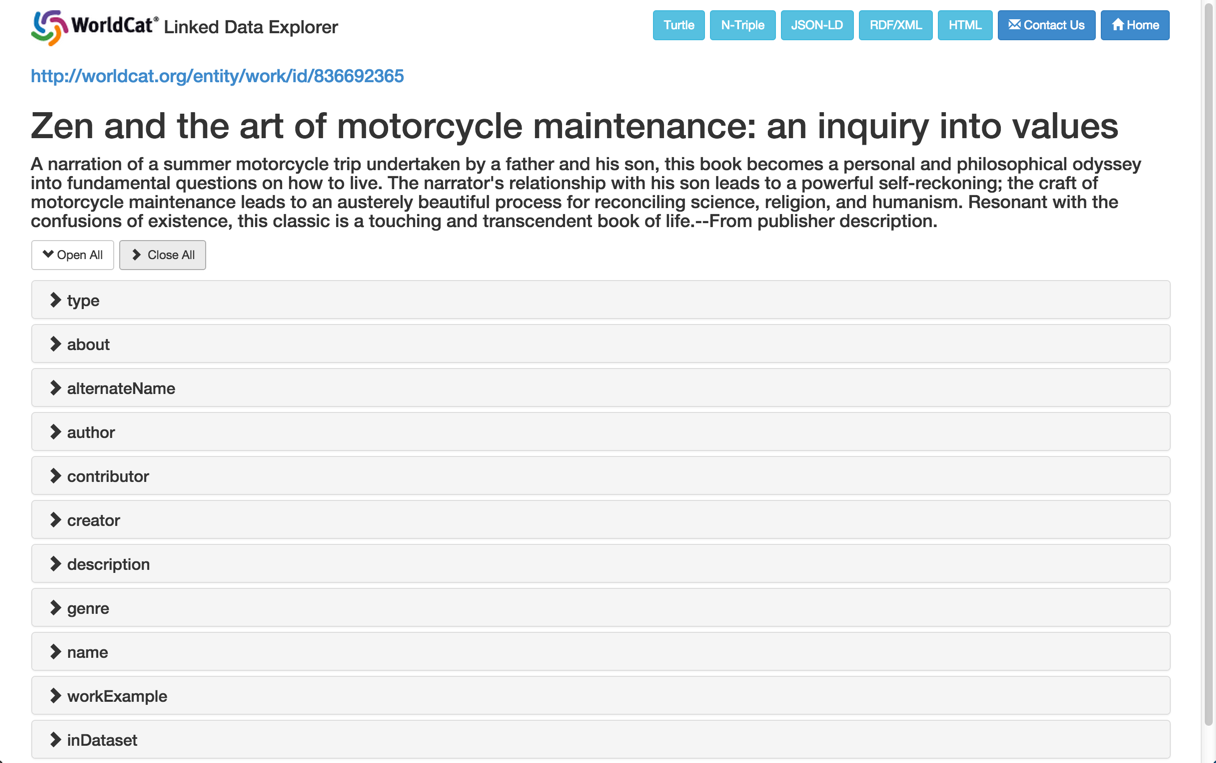 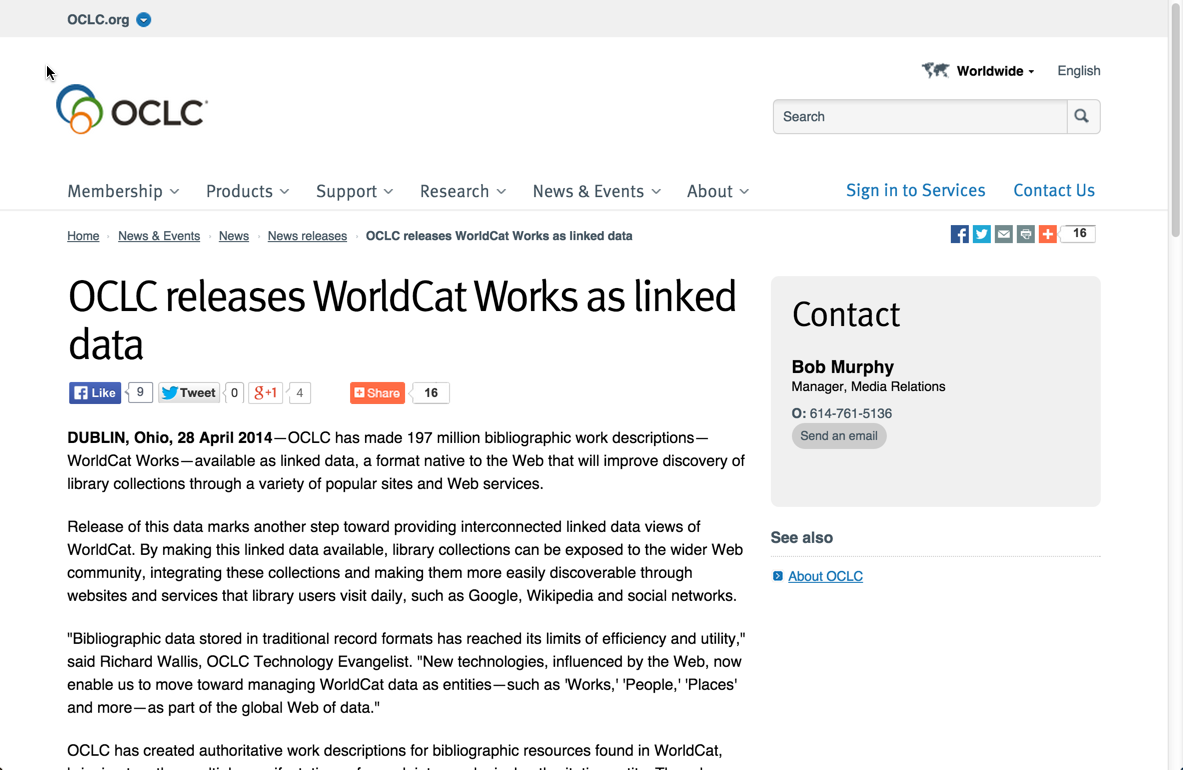 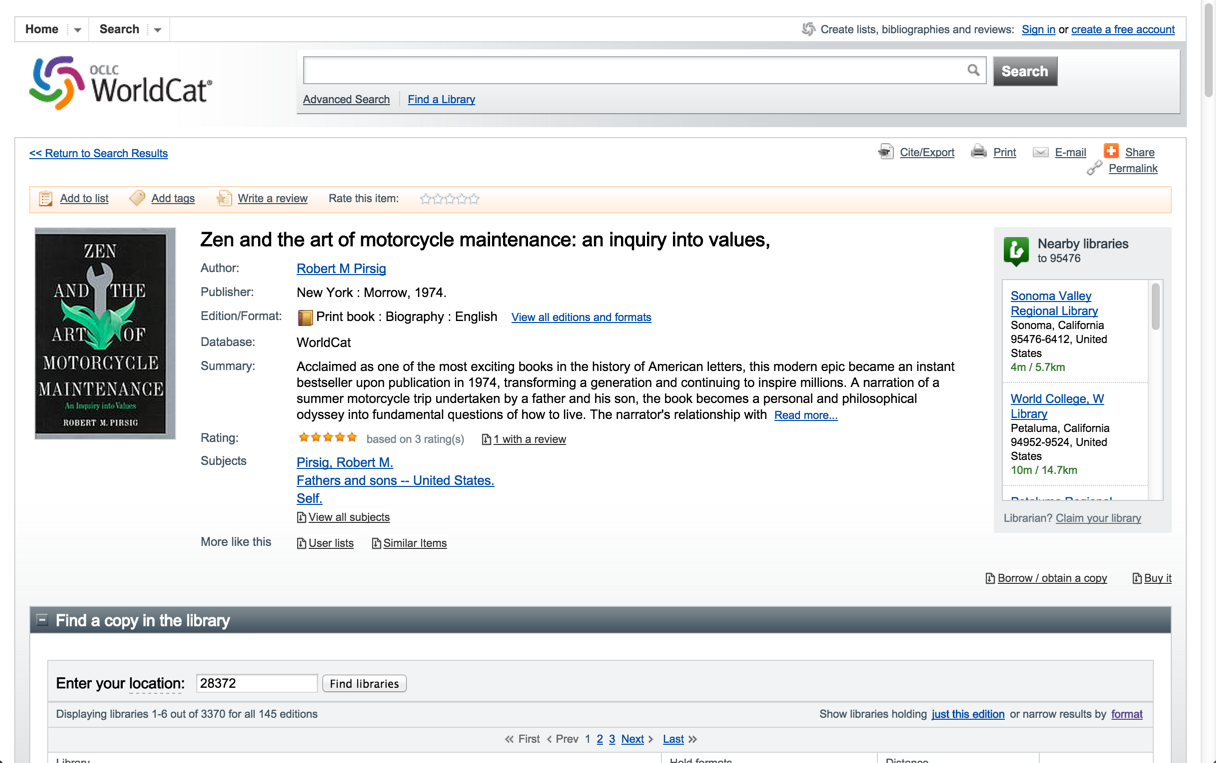 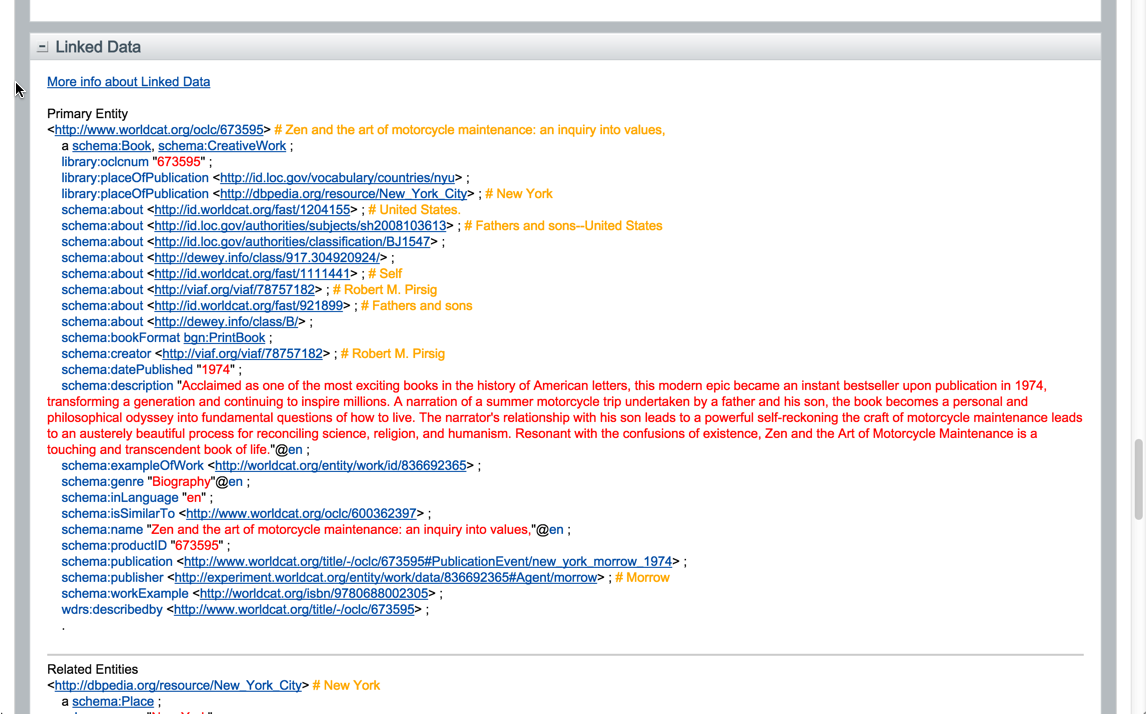 LCSH = Mixed entities
Headings before conversion

600 10 Bennet, Elizabeth (Fictitious character) $v Fiction.
600 10 Darcy, Fitzwilliam (Fictitious character) $v Fiction.
650  0 Gentry $z England $v Fiction.
650  0 Social classes $z England $v Fiction.
650  0 Young women $v Fiction.
650  0 Mate selection $v Fiction.
650  0 Courtship $v Fiction.
650  0 Sisters $v Fiction.
651  0 England $x Social life and customs $y 19th century $v Fiction.
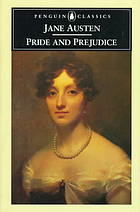 Person/Character
Genre
Place
Topic
Time
[Speaker Notes: Designed for card catalog]
FAST = Each entity in separate field
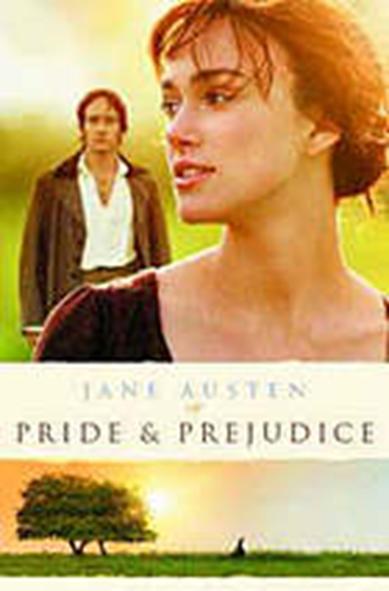 Creating linked data assertions from record-oriented data
MARC Records
Enhanced WorldCat MARC Record
MARC Record
FRBR Clustering
String matching with controlled vocabularies
Addition of standard identifiers
[Speaker Notes: For our experimental work, we begin with data that is record-oriented.  MARC bibliographic and authority data.

As part of the normal operations of OCLC these records are clustered following the FRBR principles, and a significant amount of additional work goes into matching strings representing people, groups, places, events and concepts to corresponding authoritative headings in controlled vocabularies, with identifiers from those vocabularies (LCSH, VIAF, FAST, and others) assigned where possible.]
OCLC Production Services
LCSH
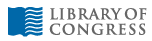 Linked Data
Entities
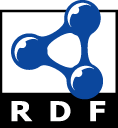 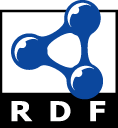 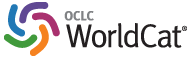 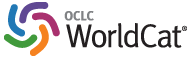 VIAF
Internal OCLC Research Resources
FAST
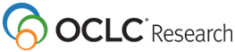 enhanced
WorldCat
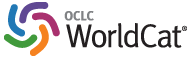 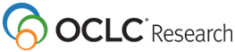 GMGPC
External OCLC Research Systems
WORKS
GSAFD
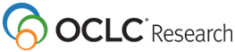 GTT
FictionFinder
Kindred Works
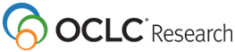 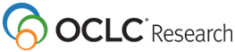 MeSH
Identities
LCTGM
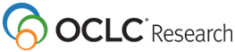 DDC
Cookbook Finder
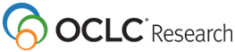 Classify
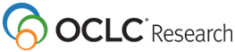 Creating linked data assertions from record-oriented data
MARC Records
RDF Entities
Persons
Enhanced WorldCat MARC Record
MARC Record
Organizations
Places
FRBR Clustering
String matching with controlled vocabularies
Addition of standard identifiers
Concepts
Events
Works
[Speaker Notes: Our next step is to reconstitute the record-oriented data to represent entities … 

OCLC provides Work Entities as Linked Data now, and in our experimentation we’re testing these representations for a total of 6 types of entities.

The entity data is modeled using RDF … The Resource Description Framework … and for users of the data it can then be represented in a variety of Linked Data serializations, including JSON-LD, N-Triples, TTL, or RDF XML.]
Creating linked data assertions from record-oriented data
MARC Records
Triples
RDF Entities
Persons
Predicate
Object
Enhanced WorldCat MARC Record
MARC Record
Subject
Predicate
Object
Subject
Organizations
Predicate
Object
Subject
Predicate
Object
Subject
Places
Predicate
Object
Subject
FRBR Clustering
String matching with controlled vocabularies
Addition of standard identifiers
Concepts
Predicate
Object
Subject
Predicate
Object
Subject
Events
Predicate
Object
Subject
Predicate
Object
Subject
Works
Predicate
Object
Subject
[Speaker Notes: And from those Entities we derive Triples representing the relationships between things that are described in the entity data.

This processing of records into entities and then into triples increases the granularity of the information objects … 4 million records are converted into about 40 million separate entity descriptions, which yield about 400 million triples.

This process includes an action that is similar to the “Graph-based Priors” application of existing Knowledge Bases to validate or extend data Google harvests from the web.  The source MARC records include undifferentiated headings for people, places, etc., lacking standard identifiers, and sometimes taking alternative string representations.  Using vocabularies like VIAF and FAST as Knowledge Bases, and taking into account other information in the record and related records in a FRBR cluster, these varying strings can be related to the same entity and inherit the richness of that entity description.]
Estimating “Truthiness” of assertions
A series of recent Google Research papers describe the use of probabilistic models and machine learning to assess the truth of statements made by multiple sources.

Li, X., Dong, X. L., Lyons, K., Meng, W., Srivastava, D. (2013). Truth Finding on the Deep Web: Is the Problem Solved? 
Dong, X. L., Gabrilovich, E., Heitz, G., Horn, W., Murphy, K., Sun, S., Zhang, W. (2013). From Data Fusion to Knowledge Fusion.
Dong, X. L., Murphy, K., Gabrilovich, E., Heitz, G., Horn, W., Lao, N., ... & Zhang, W. (2014). Knowledge Vault: A Web-scale approach to probabilistic knowledge fusion
Dong, X. L., Gabrilovich, E., Murphy, K. Dang, V., Horn, W., … & Zhang, W. (2015). Knowledge-Based Trust: Estimating the Trustworthiness of Web Sources
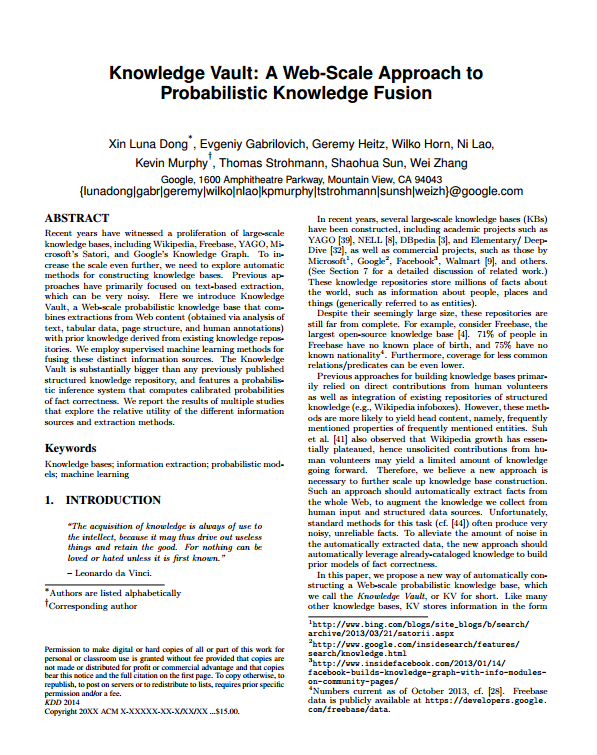 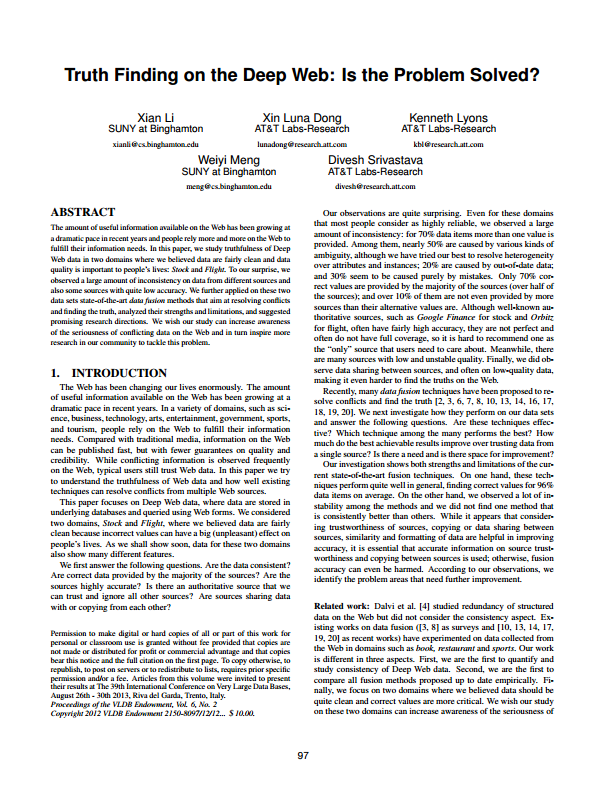 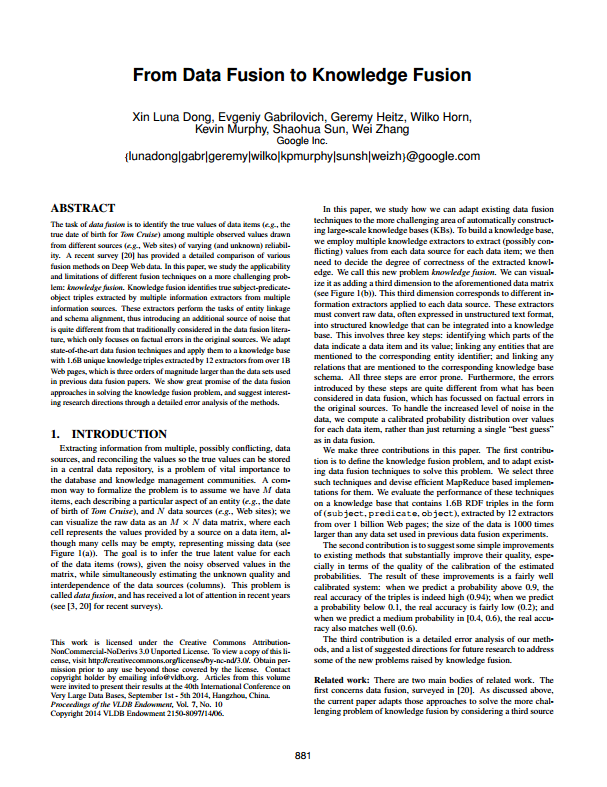 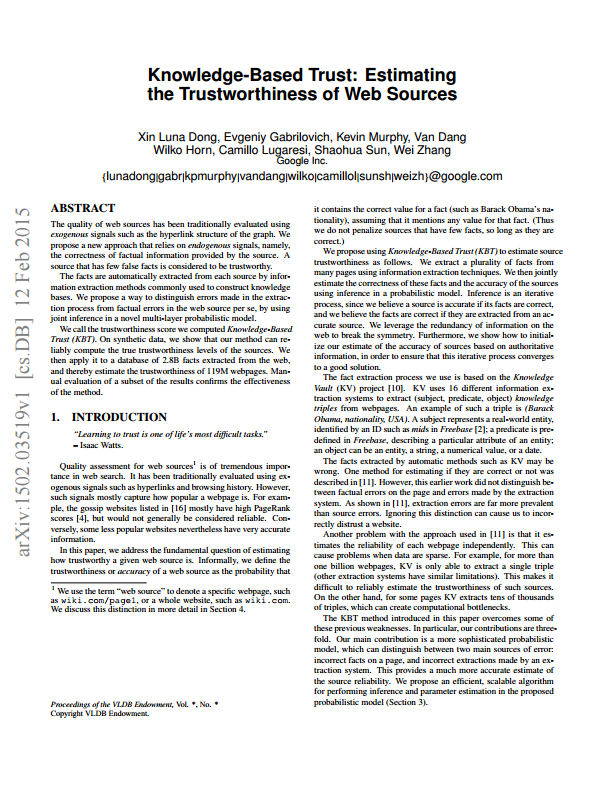 [Speaker Notes: Google researchers have recently published a series of papers describing how they use probabilistic models and machine learning to assess the truth in the statements made about things and their relationships, mined from the web. 

Google researchers refer to this as the Knowledge Vault.

OCLC Research Scientists and engineers have been taking a close look at this work, and thinking about how it may apply to how we aggregate, extract, and fold together bibliographic and authority data from a wide range of sources, as we pursue the work of building linked data representations for the things and the relationships those sources describe.]
Knowledge Vault data flow
Knowledge Triples
EnhancedWorldCat
Extractor
Scored Triples
Fusers
Extractor
VIAF
Extractor
FAST
Etc.
Data Sources
Knowledge
Vault
Extraction
Collective
Fusion
[Speaker Notes: The first step in the process is extract “triples” from record-oriented data.

Triples are simple statements that describe a relationship between a subject and an object.  For example, the creative work Persuasion was created by Jane Austen.  

Expressing those simple statements in RDF, the standard model for information interchange on the web, provides a way to aggregate and process triples provided by a wide range of sources.

The “Extractors” produce “Knowledge Triples” which can associate the statement with who produced the statement, when it was produced, and other properties that can be used later on to compare related claims.

The “Fusion” processes apply mathematics to the collective of Knowledge Triples, to produce Scored Triples in the Knowledge Vault.]
OK…BUT So what?
Improving Discovery
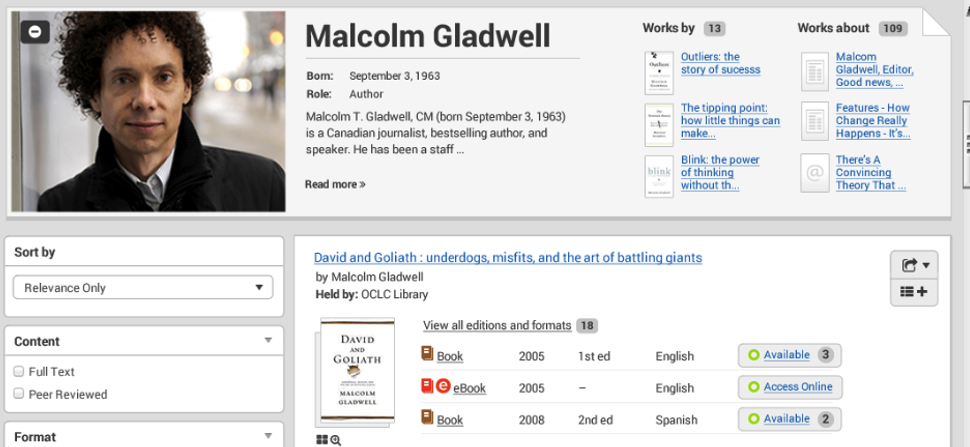 Mockup
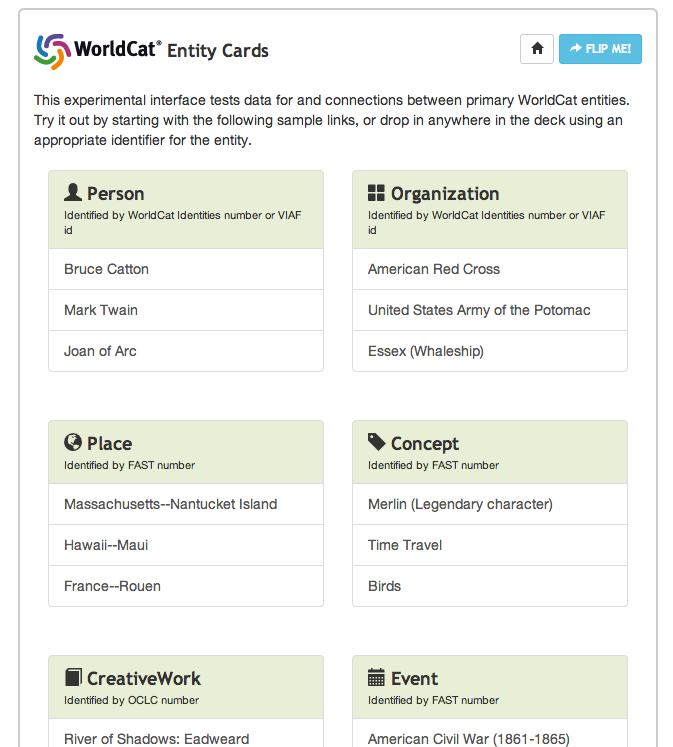 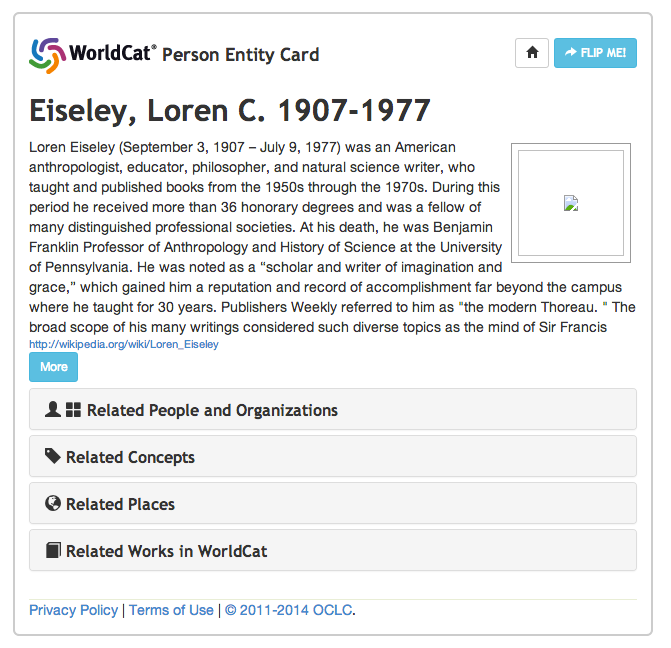 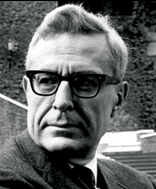 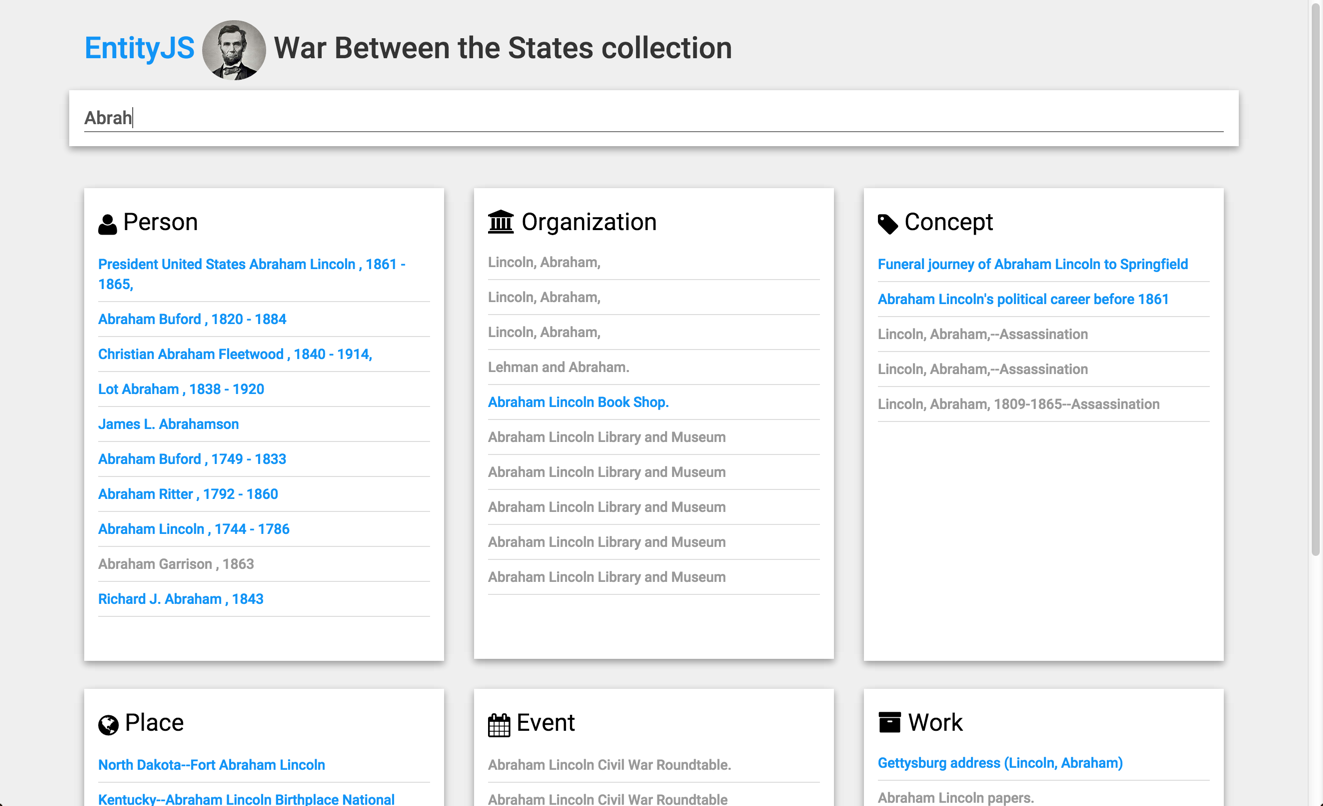 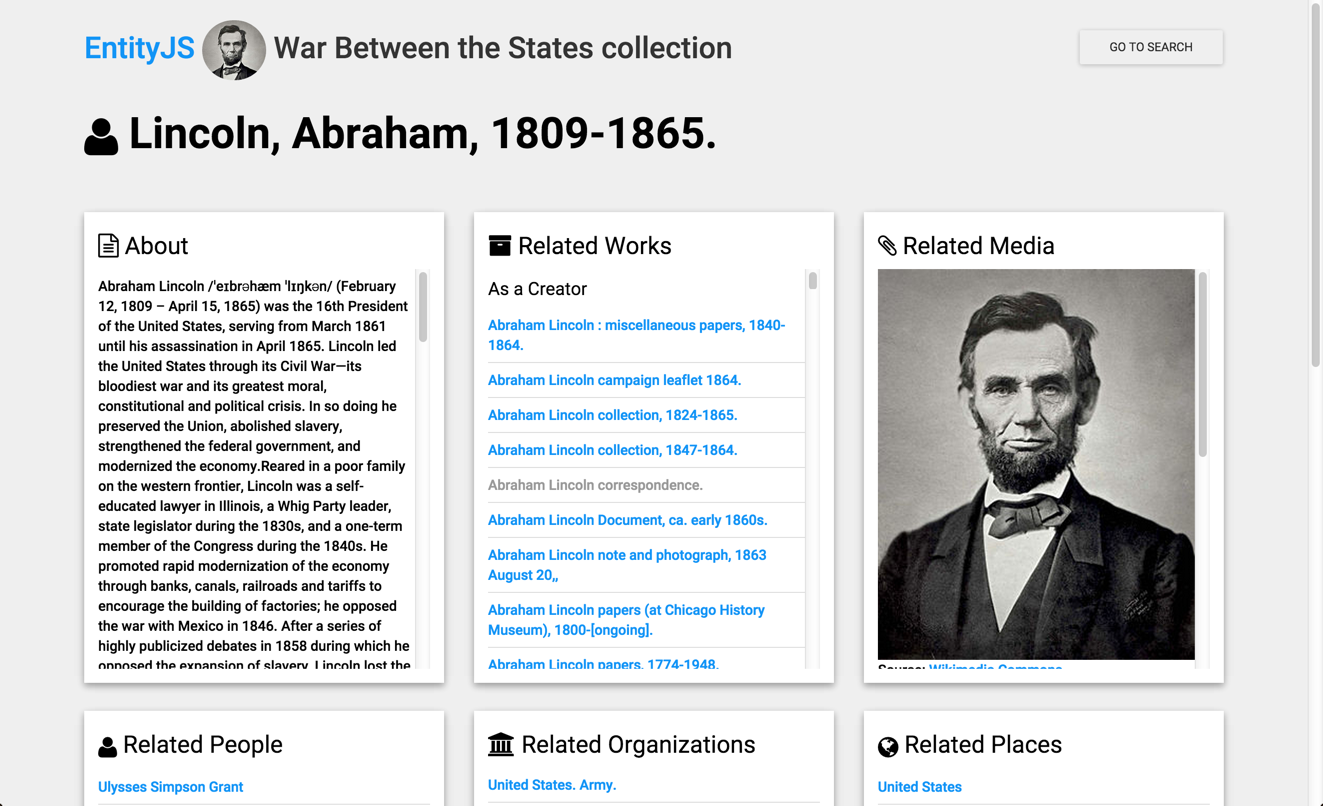 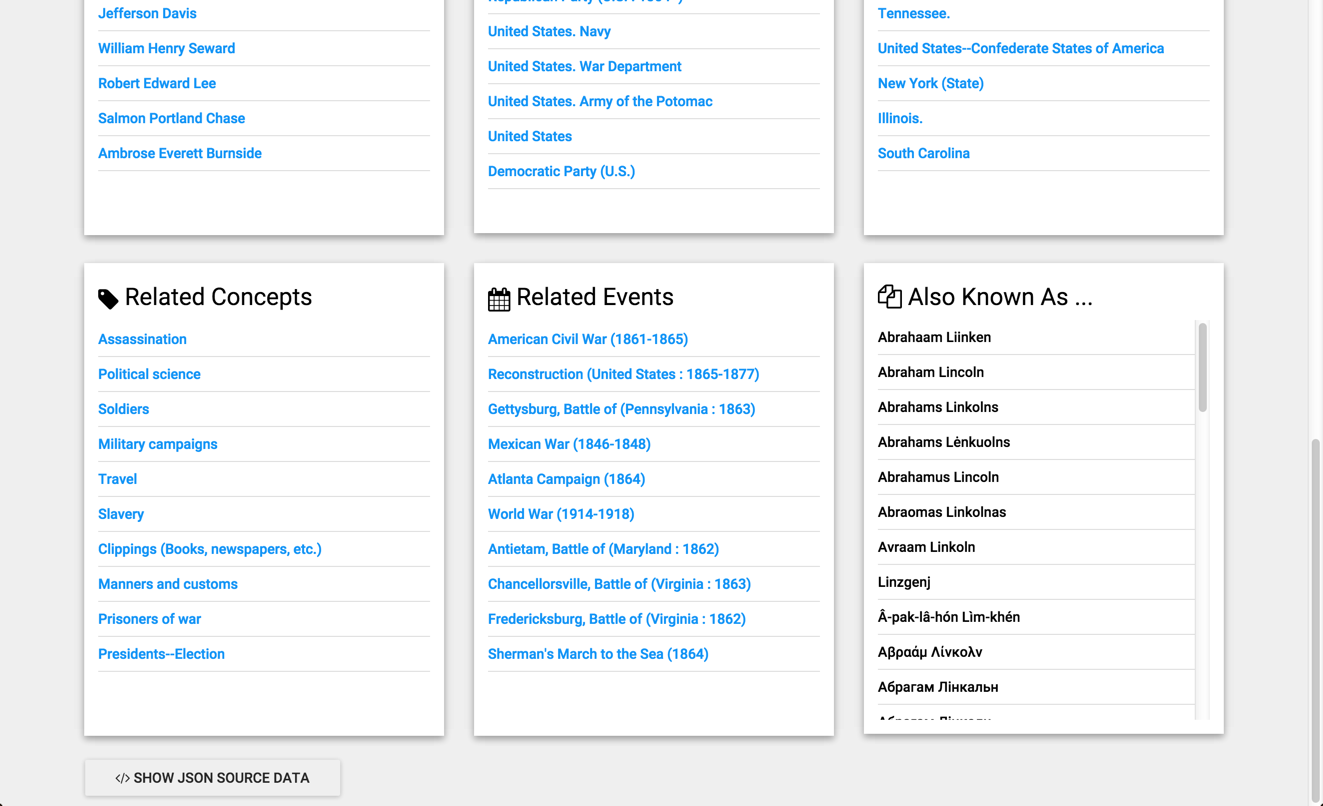 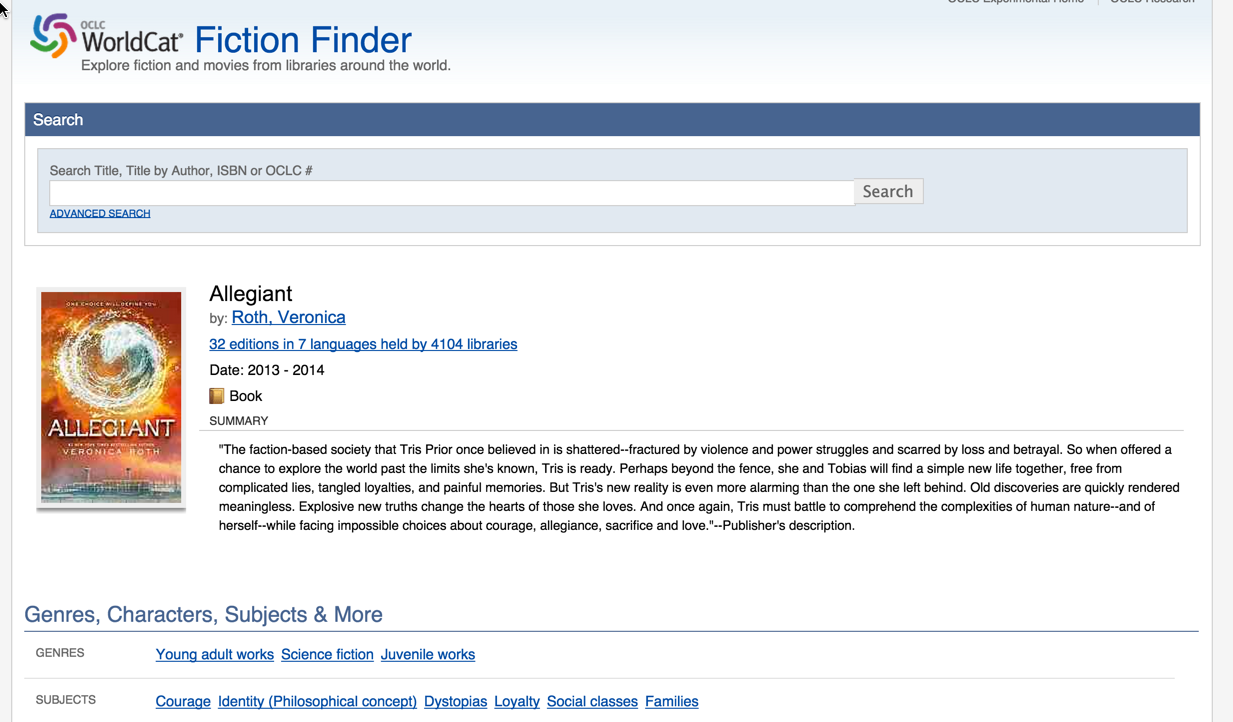 Solving the Hamlet Problem!
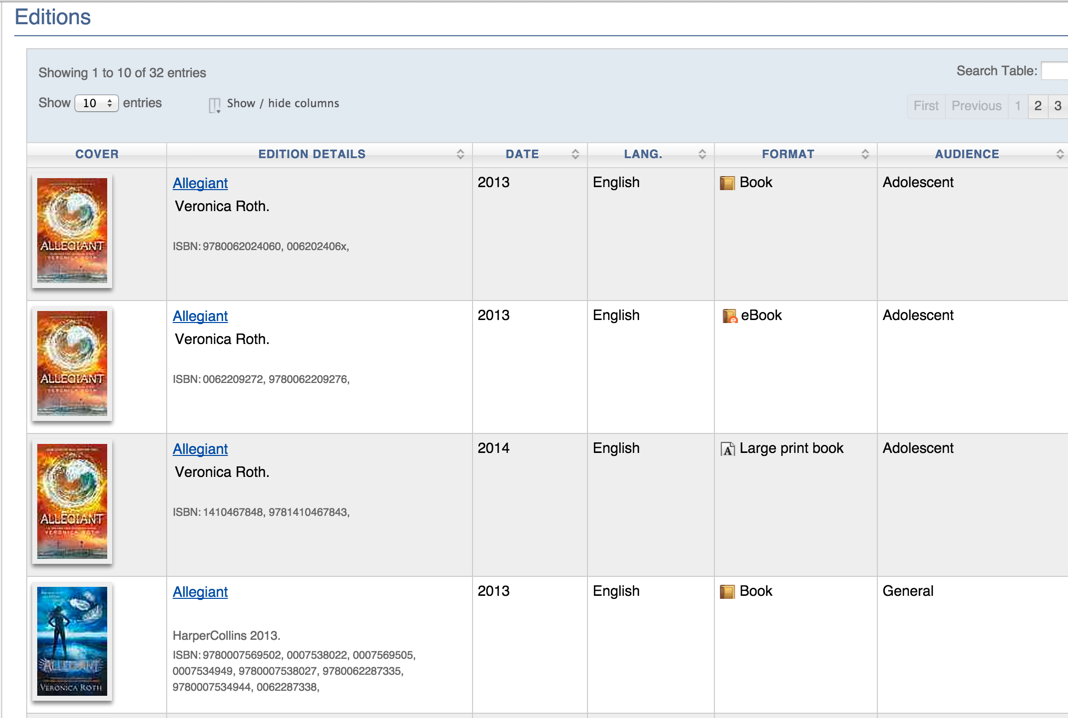 Embedding Authority Control
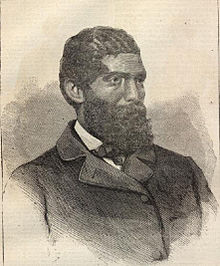 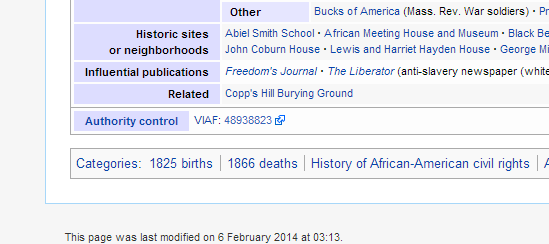 Solving the Wang/Li/Zhang Problem!
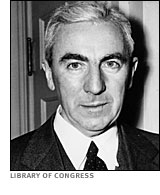 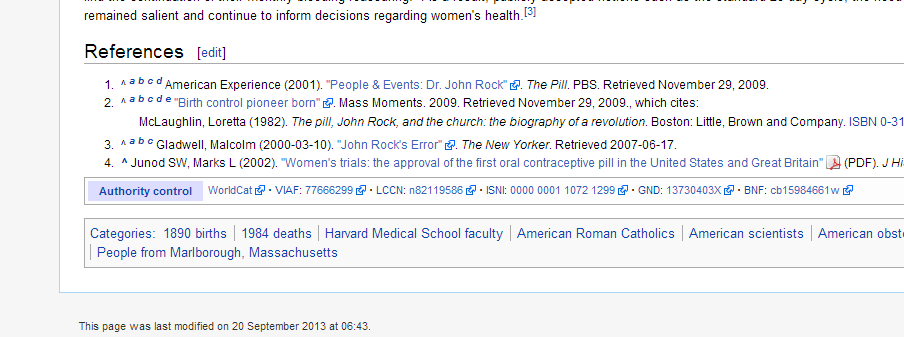 Title:	西遊記
Language:	Chinese
Author:	吳承恩
Created:	1592
HasTranslation:
Title:	Journey to the West
Language:	English
Translator:	Anthony C. Yu
Date:	1977
IsTranslationOf:
Title:	Journey to the West
Language:	English
Translator:	W. J. F. Jenner
Date:	1982-1984
IsTranslationOf:
Title:	Tây du ký bình khảo
Language:	Vietnamese
Translator:	Phan Quân
Date:	1980
IsTranslationOf:
Title:	西遊記
Language:	Japanese
Translator:	中野美代子
Date:	1986
IsTranslationOf:
Title:	Pilgerfahrt
Language:	German
Translator:	Georgette Boner Date:	1983
IsTranslationOf:
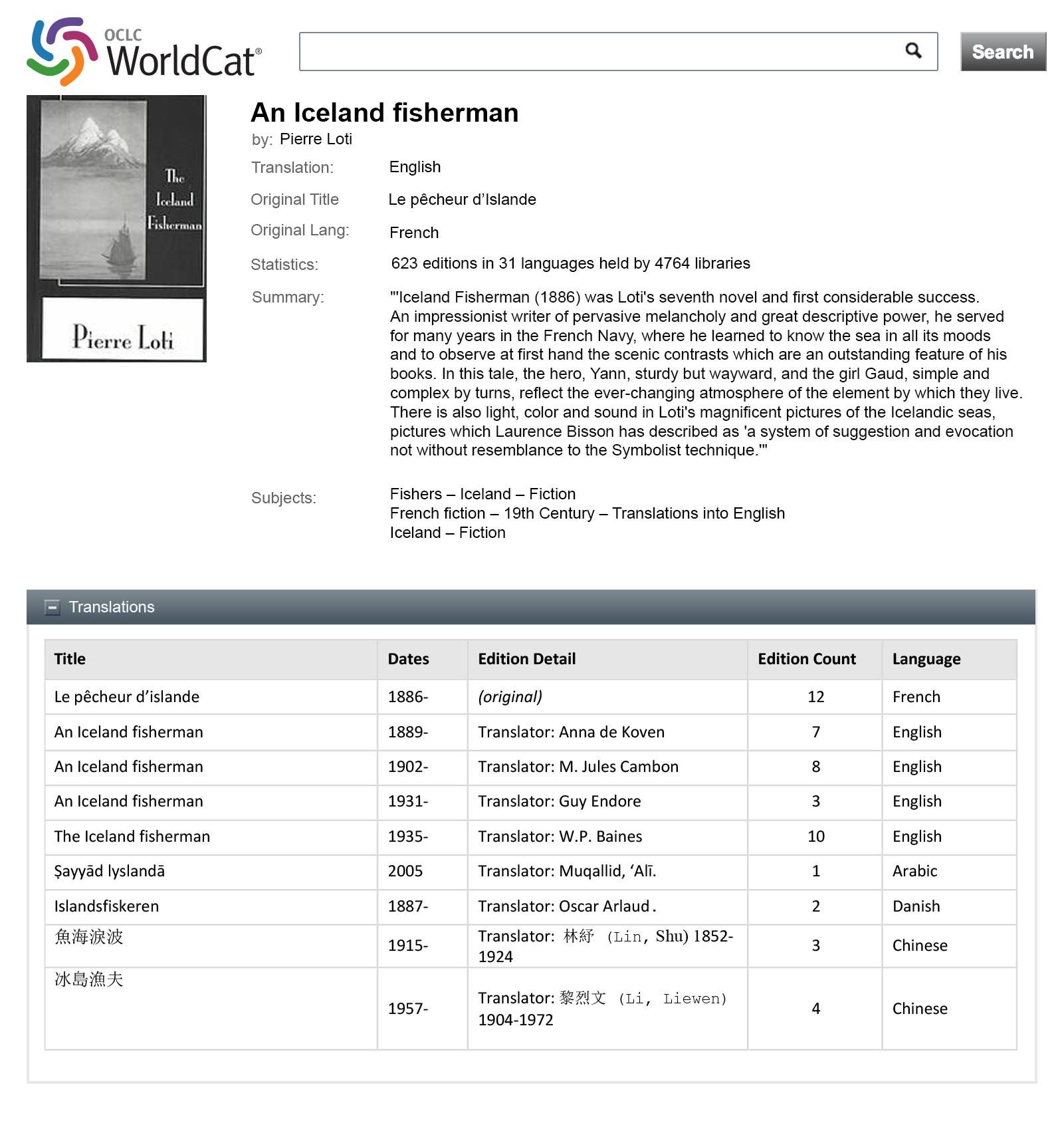 Mockup
[Speaker Notes: We have mocked up what a display could look like from the content of WorldCat records. Here, we take advantage that we have an English-tagged summary of An Iceland Fisherman, original in French, displayed in an English interface and with a table of translations and translators of the work.

Mockup designed by JD Shipengrover, OCLC Research]
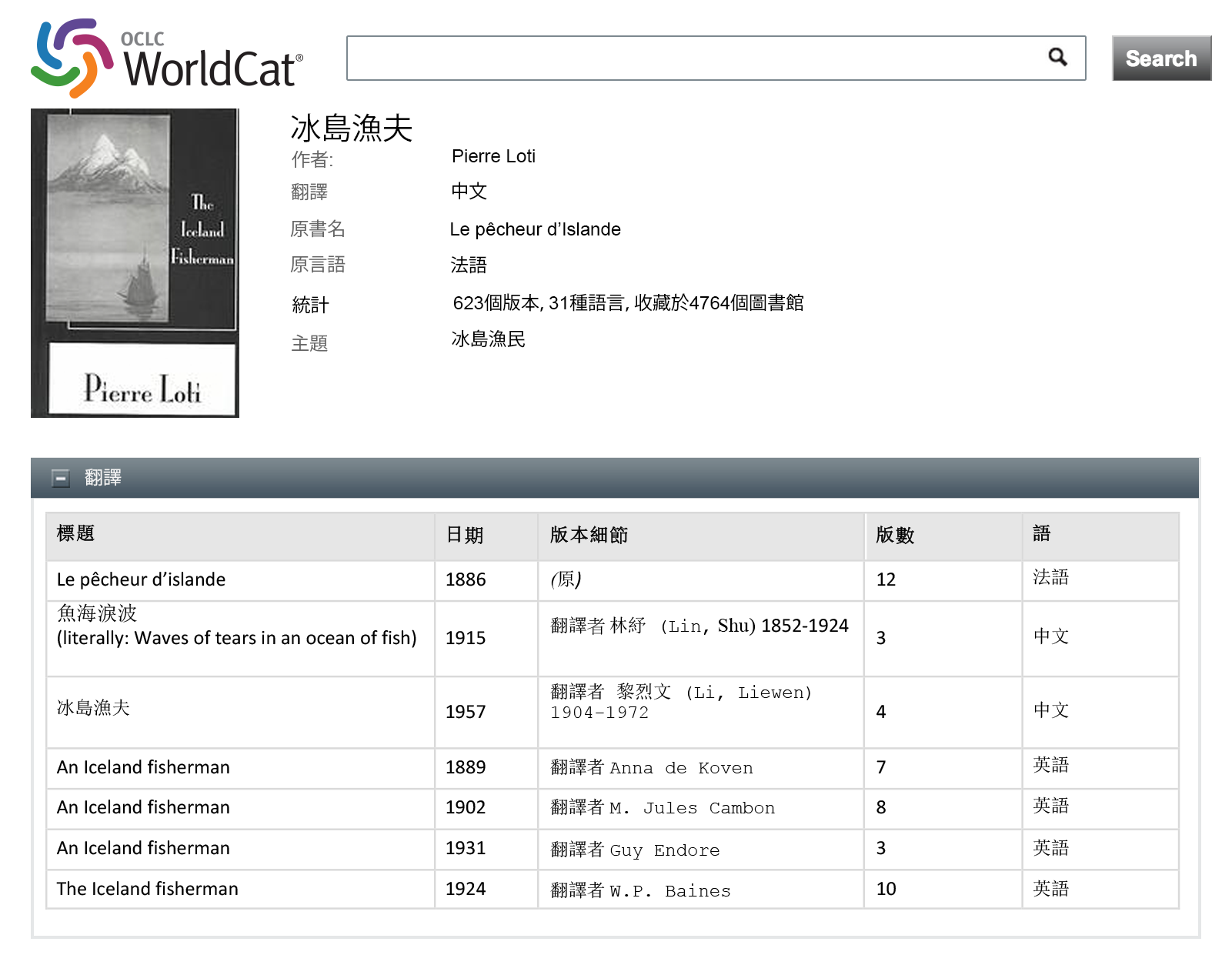 Mockup
Solving the Language Problem!
[Speaker Notes: This is the same record with a Chinese interface. Since we don’t have a Chinese-language summary, none would be shown.

Mockup designed by JD Shipengrover, OCLC Research]
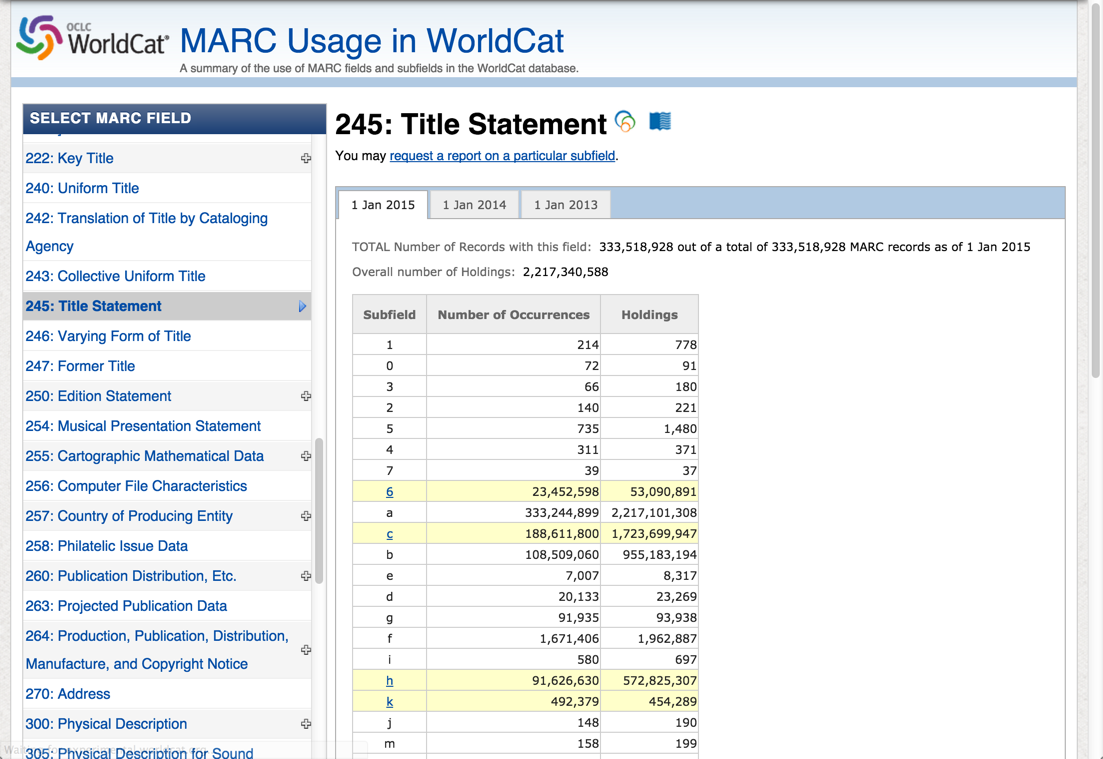 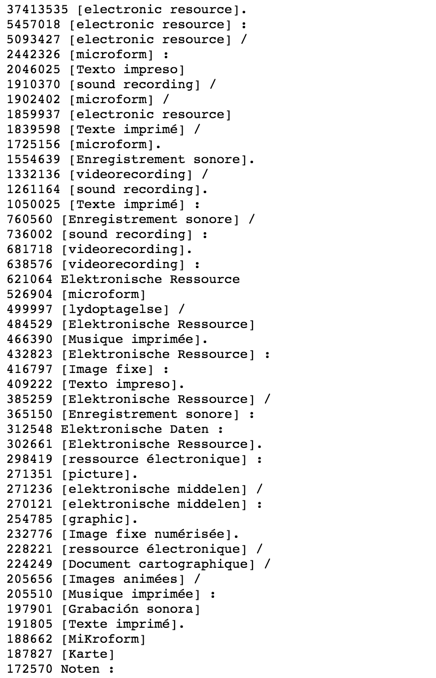 Exposing the Quality Problem
It’s Not the Record, It’s the Linkage
Requires a new kind of thinking: “sets of assertions about something” NOT a “record”
Requires much more than simply translating a record from MARC to a new format
There are things we can do now to make MARC “linked data ready”
Quality is a pursuit, not an achievable goal
Why OCLC wants to manage entities
Connectivity
Entity recognition helps to connect library data to the networked environment/web
e.g., Schema.org, BIBFRAME, etc.
Efficiency & Quality
Facilitates efficient creation of quality metadata
Creativity
Opens the door to creative reuse of library data
Piloting New Services
Person Entity Lookup service
Using EntityJS as one way for humans to interact with, and evaluate, and potentially correct linked data
Others as indentified…
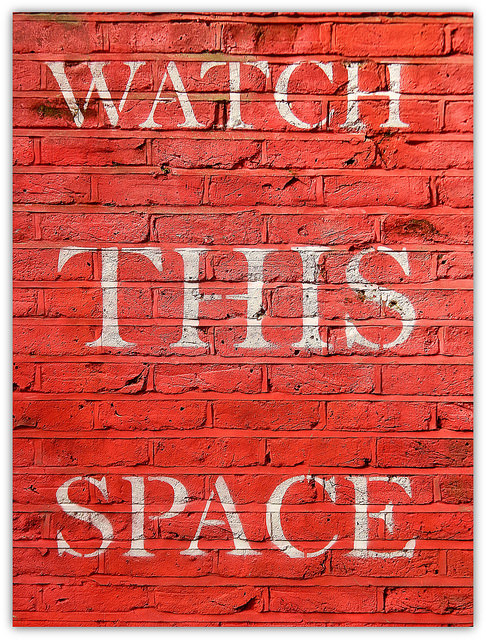 Photo by drivethrucafe
https://www.flickr.com/photos/128758398@N07/
CC BY-SA 2.0
[Speaker Notes: DUBLIN, Ohio, September XX, 2015—OCLC is working with seven leading libraries in a pilot program designed to learn more about how linked data will influence library workflows in the future.
The Person Entity Lookup pilot will help library professionals reduce redundant data by linking related sets of person identifiers and authorities. Pilot participants will be able to surface WorldCat Person entities, including 109 million brief descriptions of authors, directors, musicians and others that have been mined from WorldCat, the world’s largest database of library metadata.
By submitting one of a number of identifiers, such as VIAF, ISNI and LCNAF, the pilot service will respond with a WorldCat Person identifier, descriptions and mappings to additional “same as” identifiers.]
LITA National Forum 2015
Thank you!
Roy Tennant
@rtennant
facebook.com/roytennant/
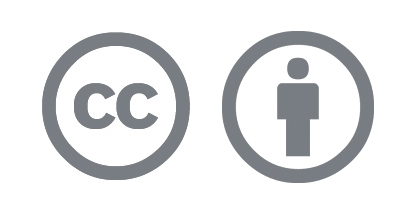 ©2015 OCLC This work is licensed under a Creative Commons Attribution 4.0 International License. Suggested attribution: This work uses content from “Data Designed for Discovery” © OCLC, used under a Creative Commons Attribution 4.0 International License: http://creativecommons.org/licenses/by/4.0/.